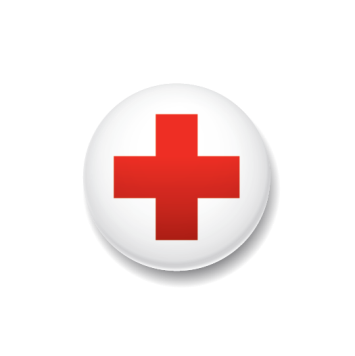 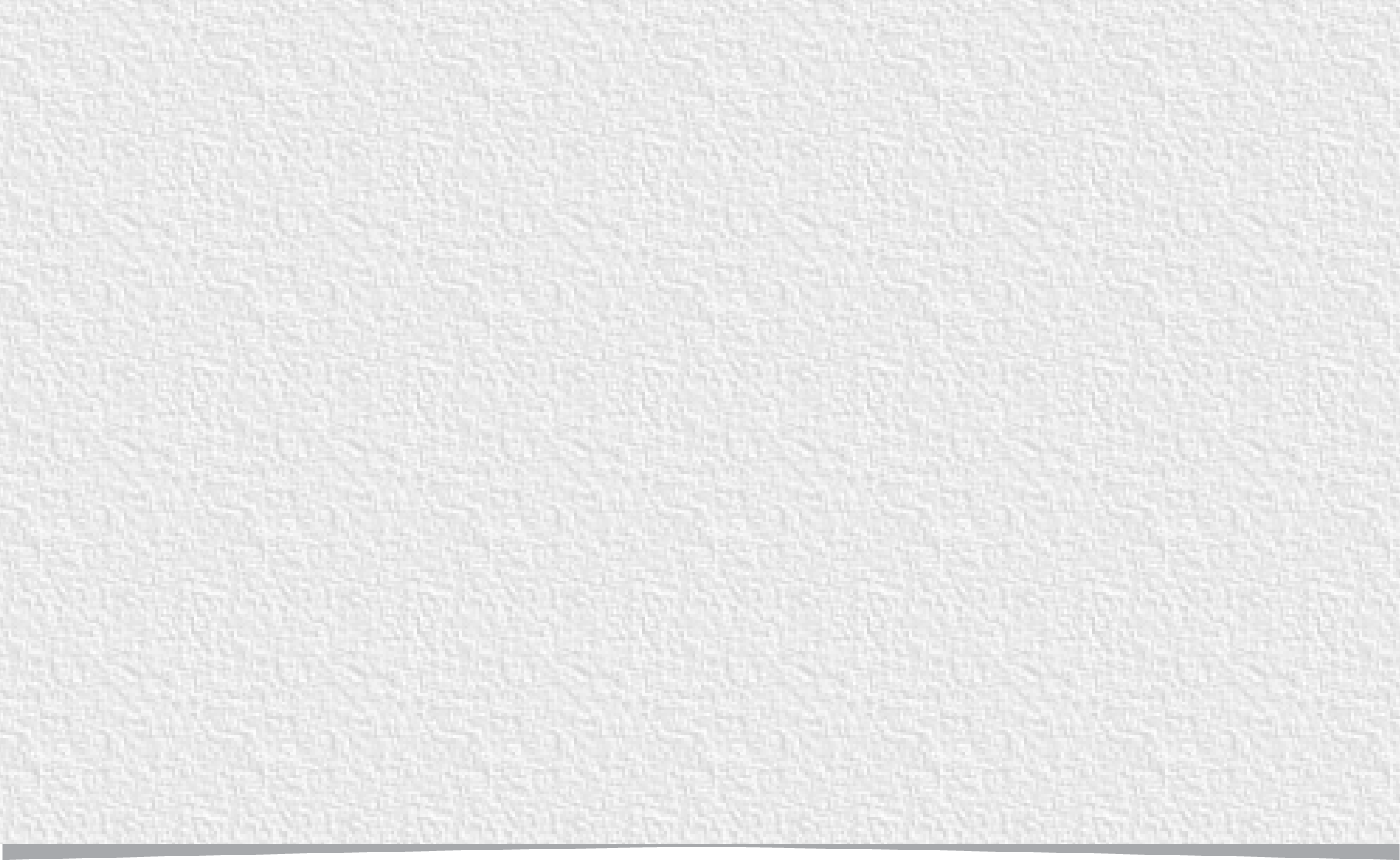 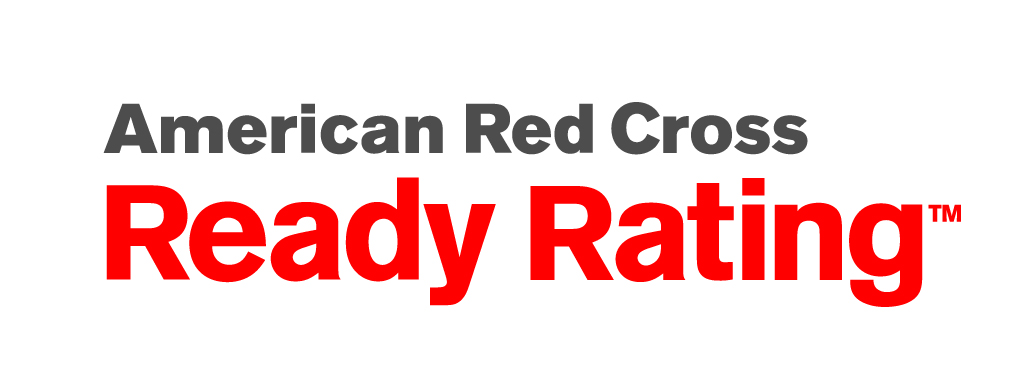 It’s free.  It’s easy.  The time to prepare is now.

readyrating.org
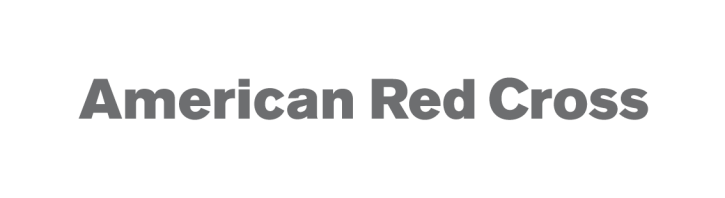 Agenda
Why Prepare?
Background?
Highlights Since Launch
Members
1-2-3 Assessment
Next Steps
Show You Care
Program Sponsor
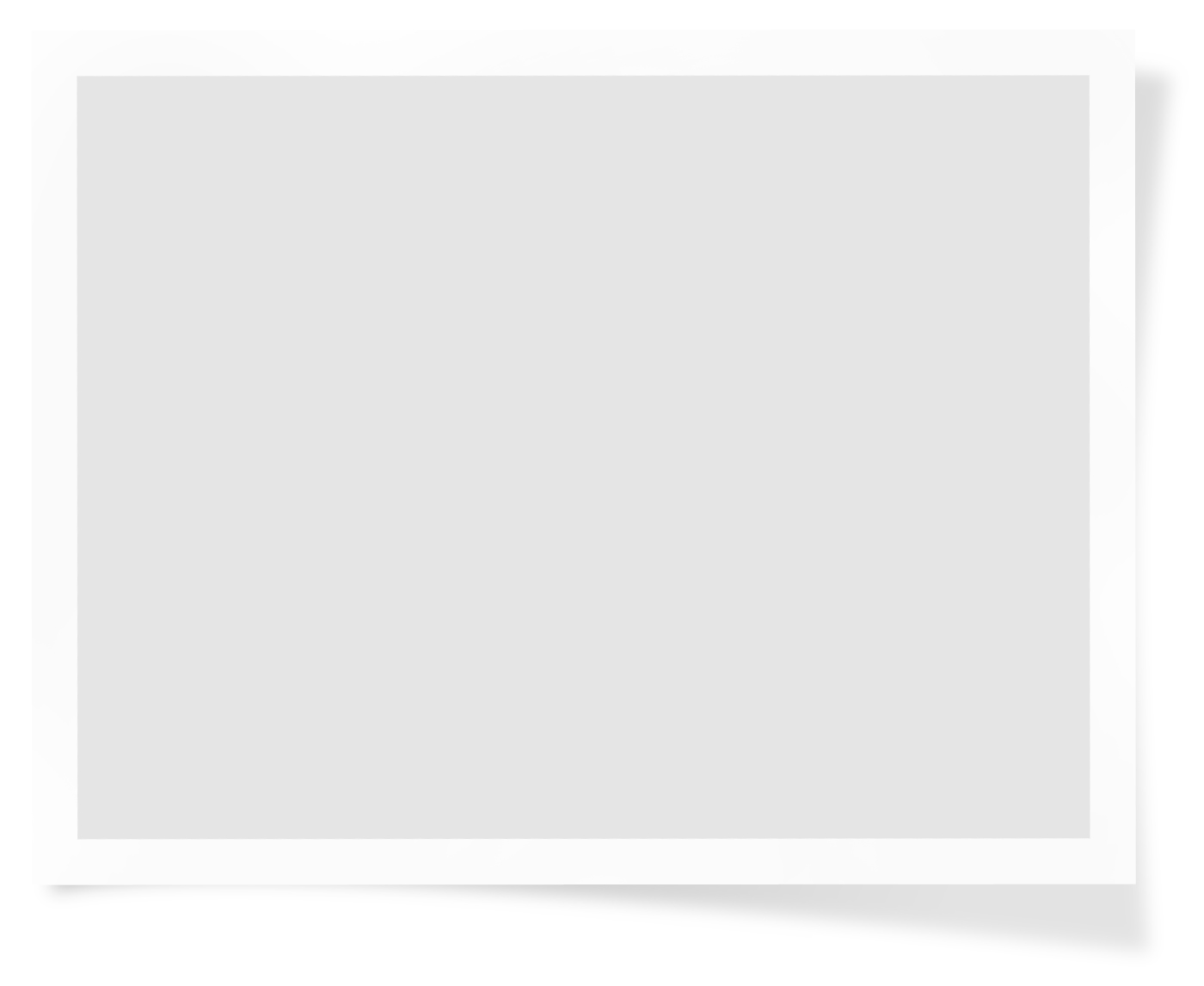 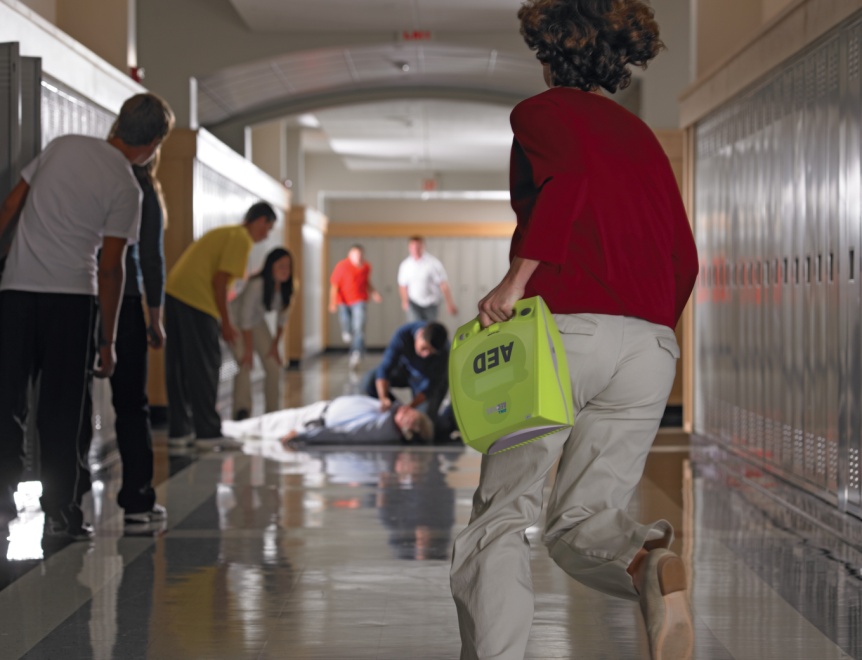 Why Prepare?
Up to 40% of businesses fail following a natural or human-caused disaster
94% of small business owners believe a disaster could seriously disrupt their business within the next two years
Disasters come in many forms:  hurricanes, tornados, snow storms, power outages, floods, medical emergency, death of a key employee…
Insurance coverage may not save the day!
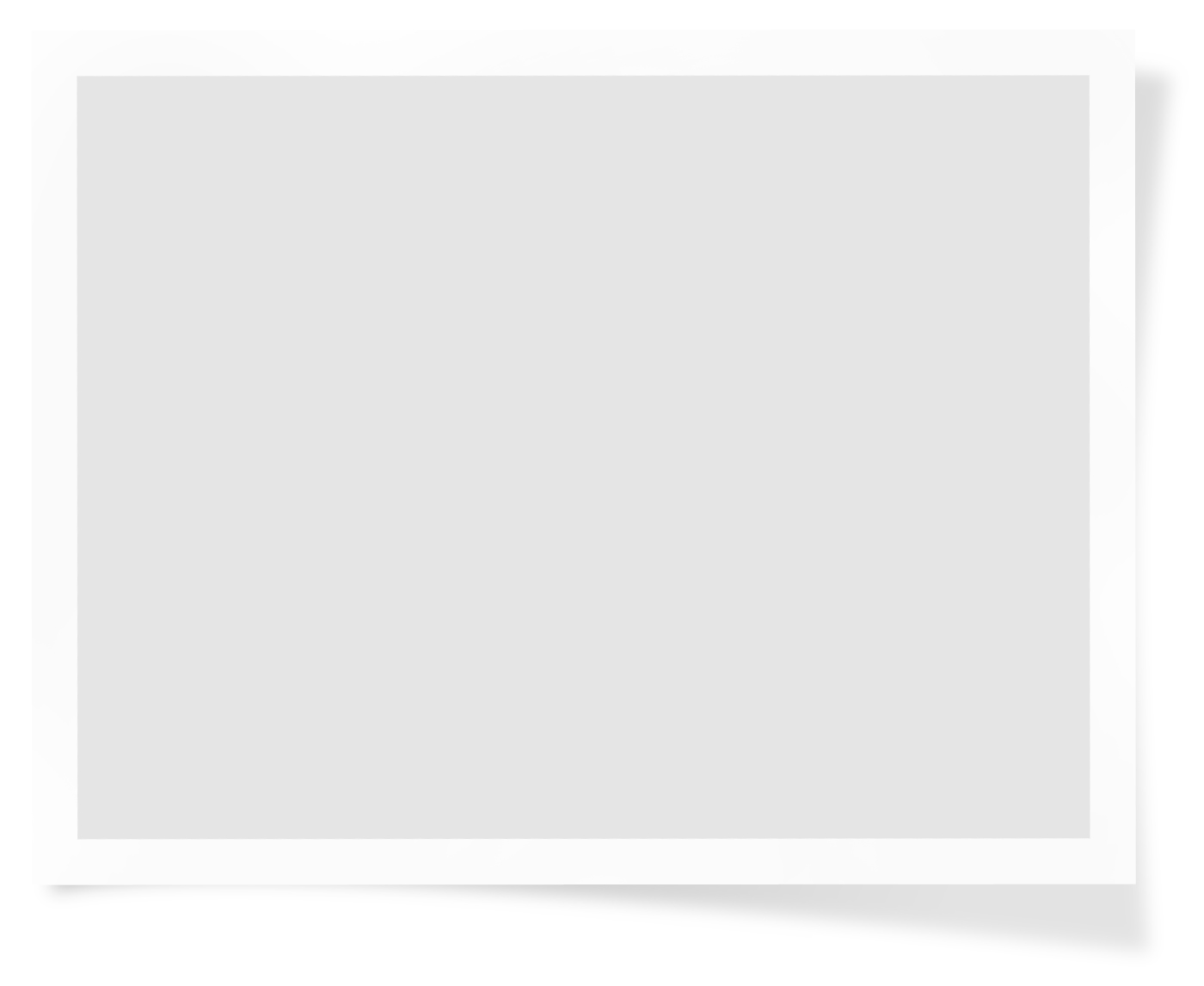 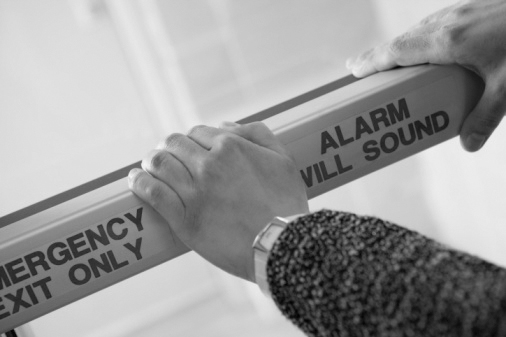 Why Prepare?
4 out of 5 businesses fail after the loss of a key executive
One-third of businesses surveyed have no business continuity plan
Here’s the good news: 82% of businesses agree - “If someone could make it easy for me to be prepared, I’d do it.”
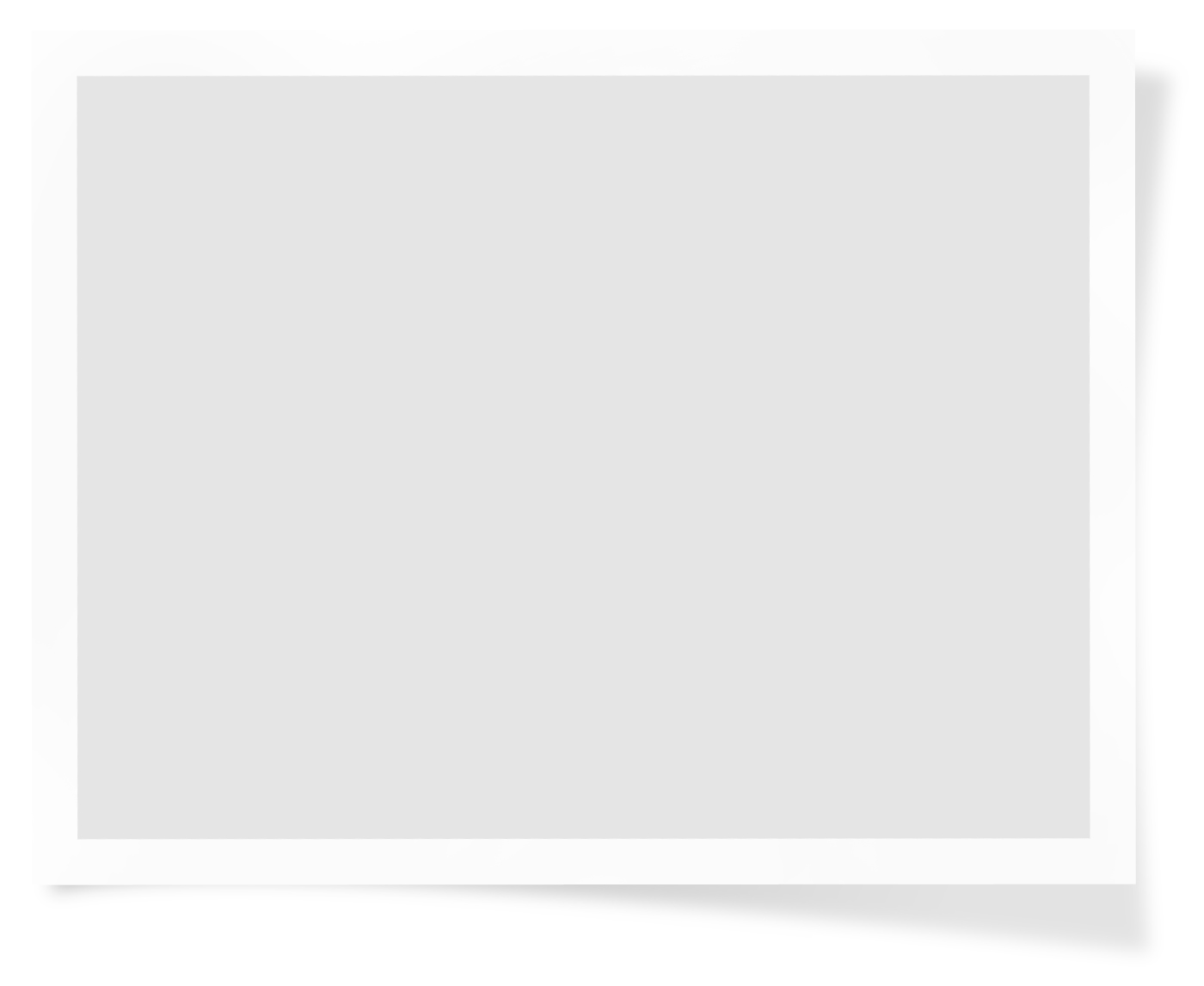 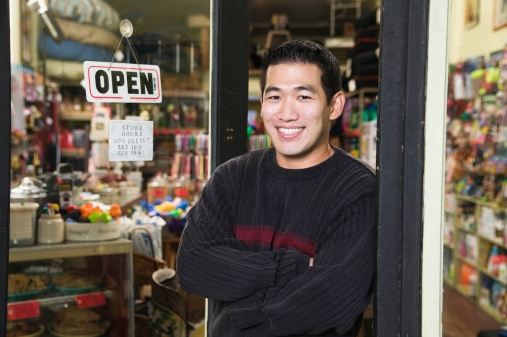 What is Ready Rating?
The Ready Rating Program: 
The first emergency readiness program of its kind
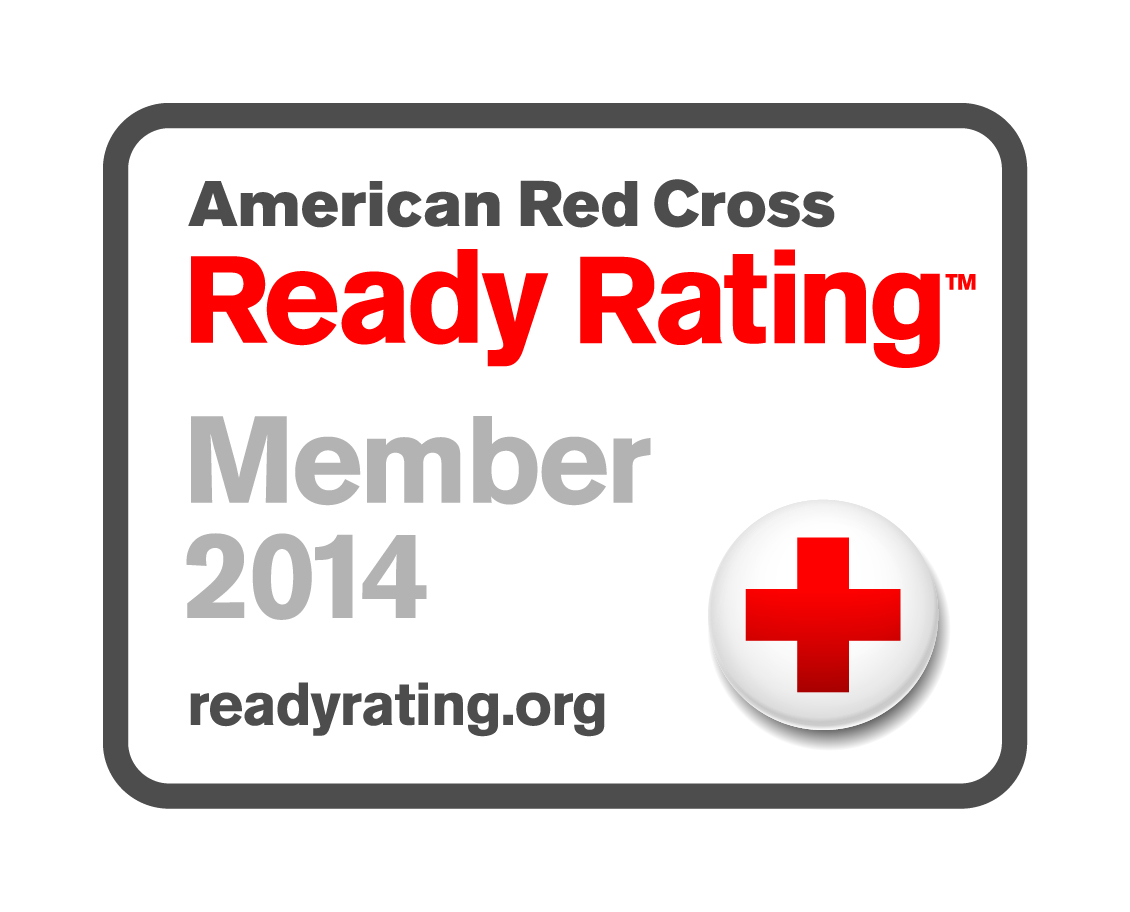 Background
Established  in 2008 by the St. Louis Red Cross with support of several large businesses.
Focus on mid size and small business to help them measure, diagnose, and improve their level of emergency preparedness
Membership benefits include:
Two assessment tools
Two OSHA compliant EAPs
Access to a library of resources
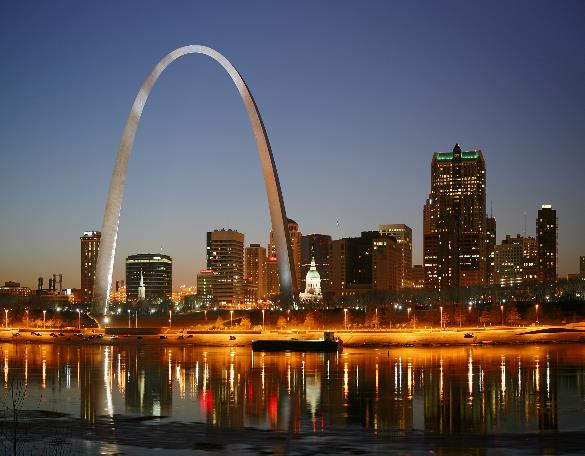 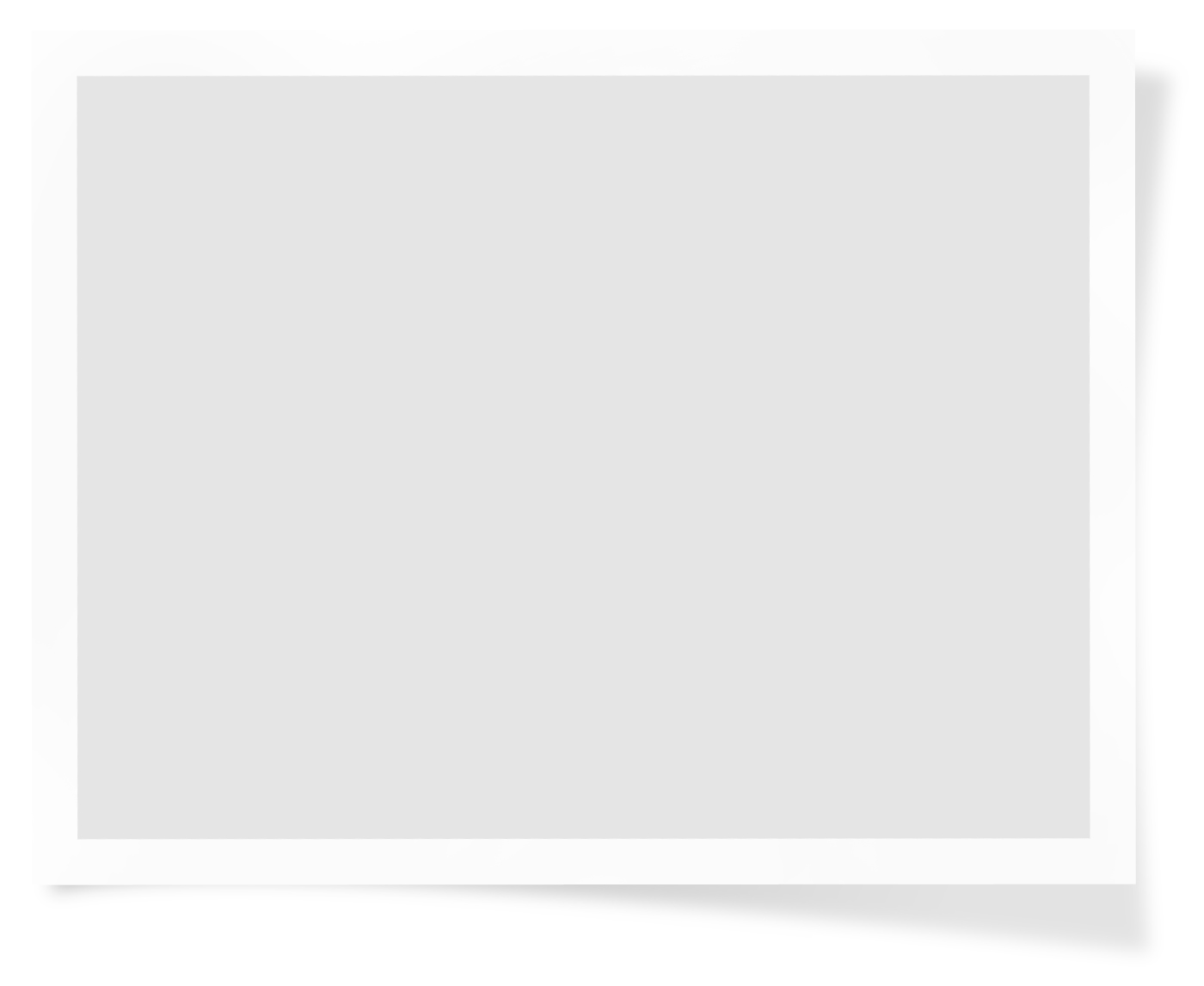 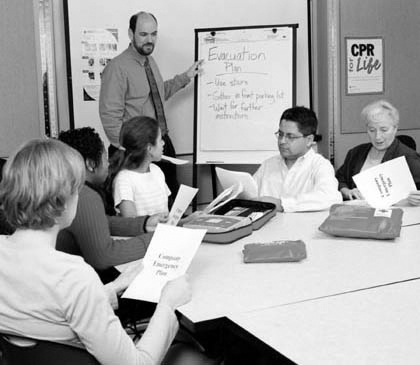 Program Overview
Designed to allow businesses, schools and organizations to dramatically improve their level of preparedness
Quantifies an organization’s preparedness with a proprietary assessment tool 
Generates customized reports with confidential feedback to help members
Enables creation of a customized Emergency Response Plan through an easy, on-line, self-paced tool 
Free, thanks to our generous sponsors
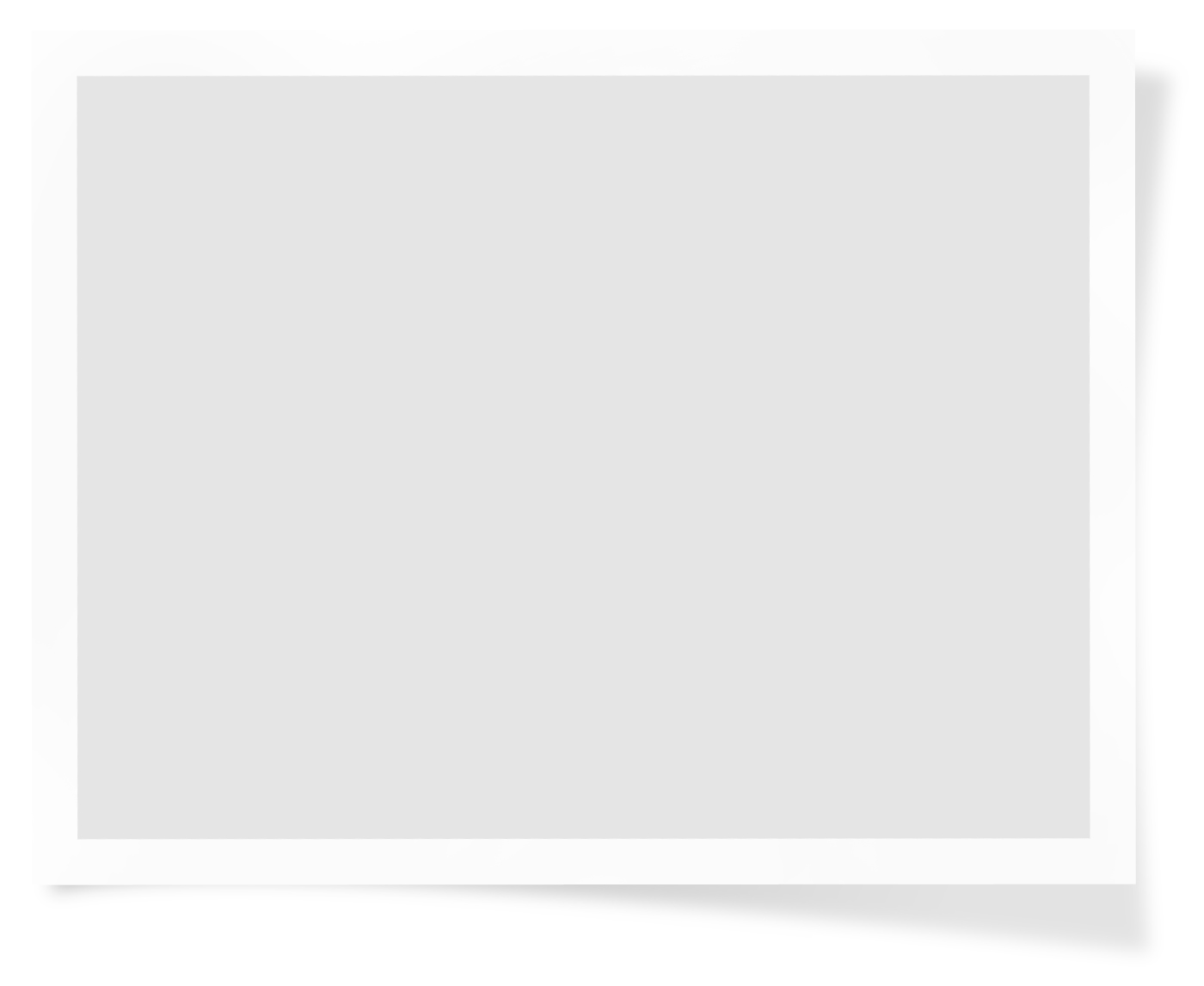 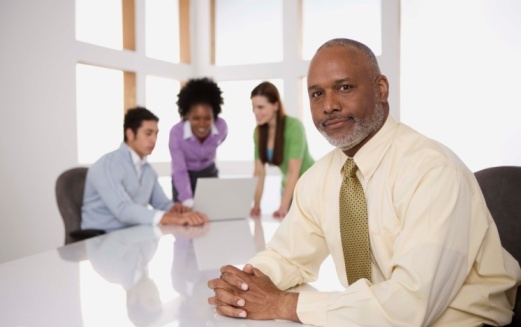 Who Are the Members?
Businesses – small to large
Schools – public and private
Non-profits
Healthcare organizations
Financial institutions
Insurance agencies
Retailers
Manufacturers
Houses of worship
Benefits
Program is rich with content and completion of an assessment generates a detailed report that gives specific recommendation on how to improve an existing plan.
Continued attention to these recommendations will help improve the emergency action plan and lead increase the resiliency of the organization. 
Management involvement is key to success.
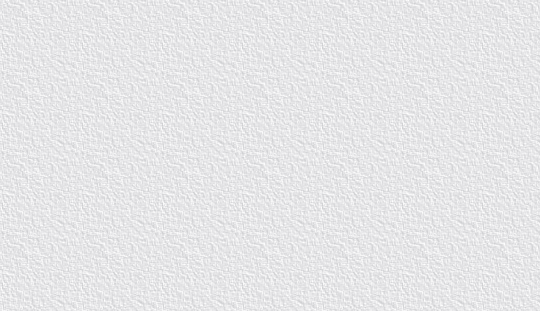 11,818
Ready Rating Members

10172 Bus/Orgs

1,1646 Schools
[Speaker Notes: The latest Membership Numbers can be found at http://www.readyrating.org/membershipataglance.aspx]
Needed Resources
Support in the form of a Program Manager and other staff support.
Staff volunteers to fill some key roles. 
Ongoing training and new employee orientation plan.
Periodic exercises and medical drills.
Updated record keeping including staff contact information. 
Periodic review of insurance plans and acquisition of support tools and supplies,
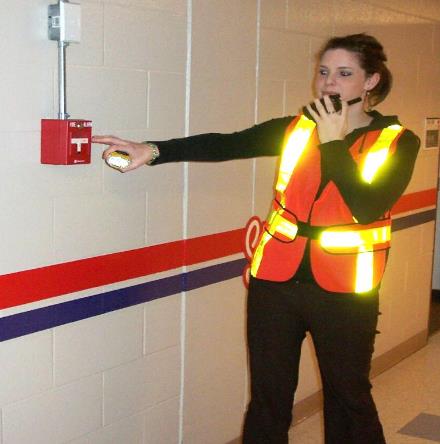 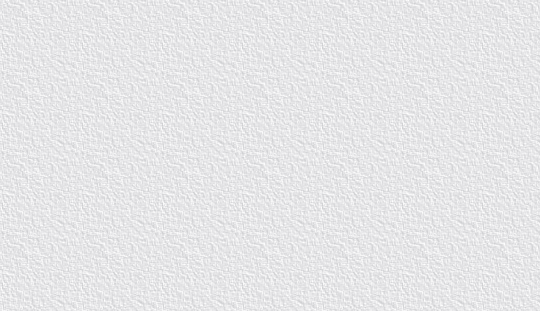 [Speaker Notes: The latest Membership Numbers can be found at http://www.readyrating.org/membershipataglance.aspx]
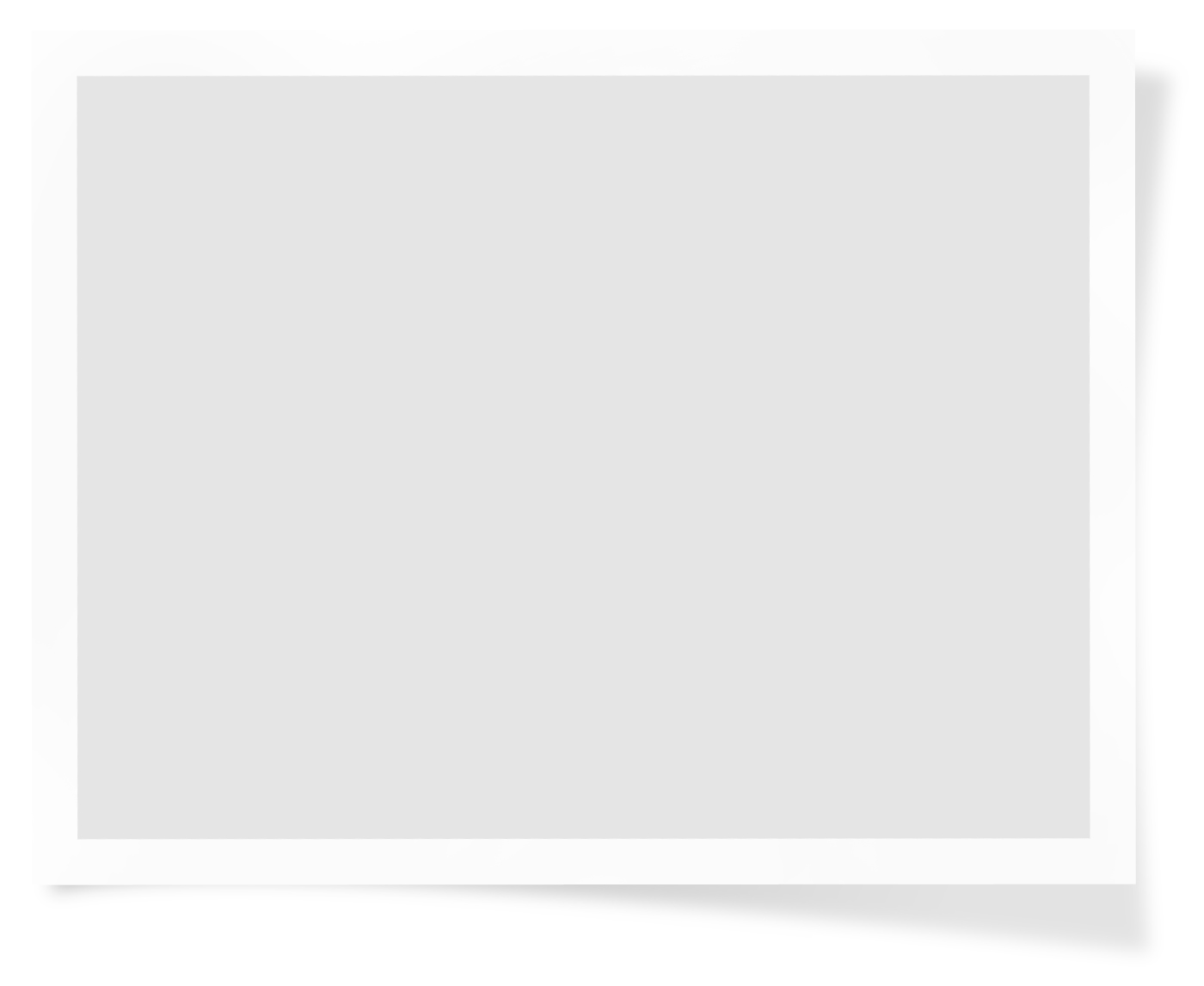 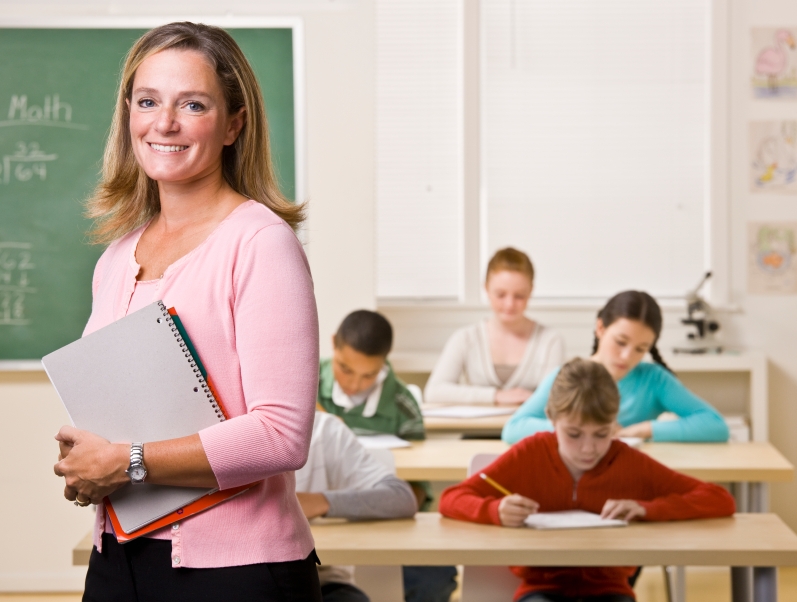 Where to Begin
Key steps:
 Commit to preparing
Join the Red Cross Ready Rating program 
Complete an online assessment to determine readiness level

Focus on up to 5 recommendations
 
Keep management involved
 
Return to the Ready Rating website periodically to update your profile and assessment score
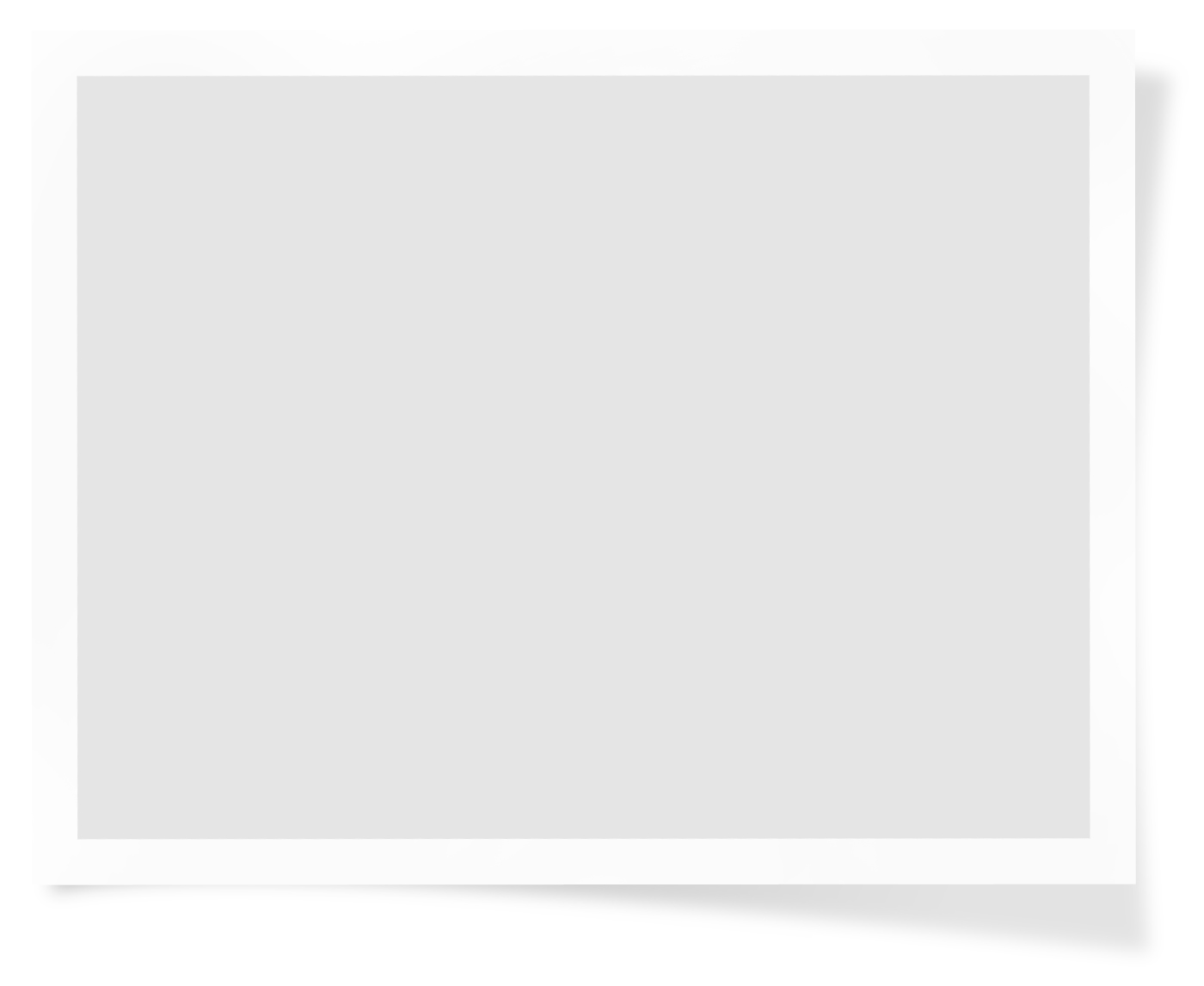 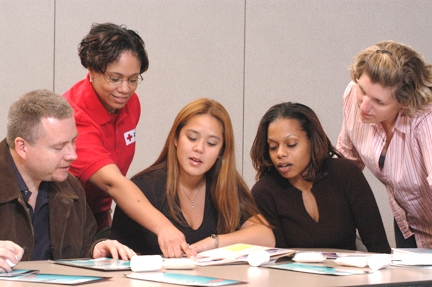 Other Actions
Share your emergency action plan
with business partners and vendors
Encourage them to join.
Help staff members develop a
	household emergency plan

Practice your plan
Integrate preparedness in your organizational culture

Show your community you care
Commit to helping your community get prepared
Visit the Site and Explore
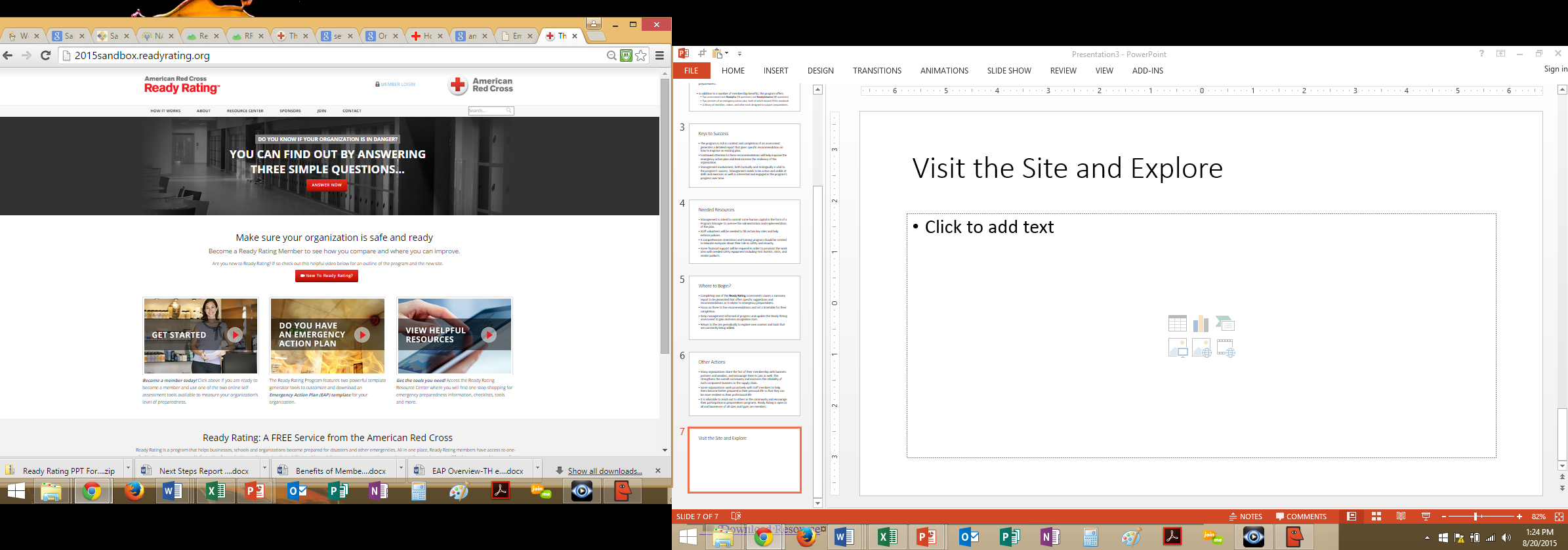 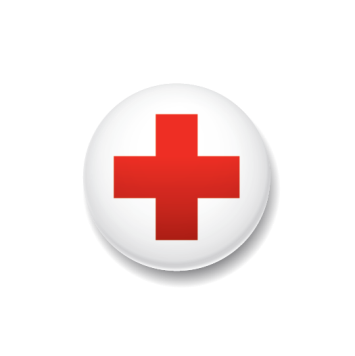 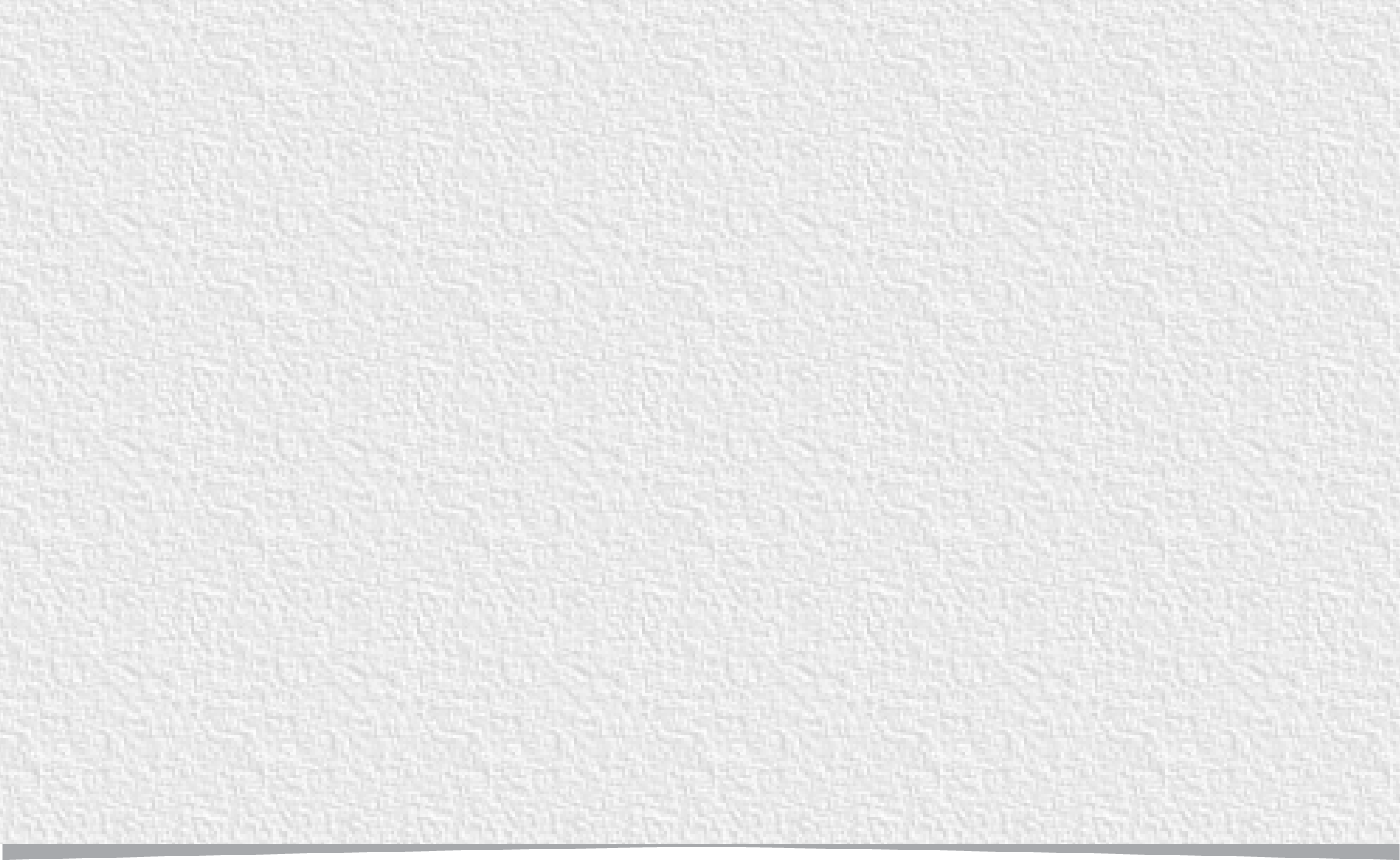 Thank you
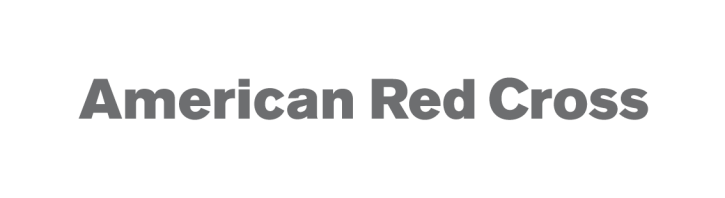